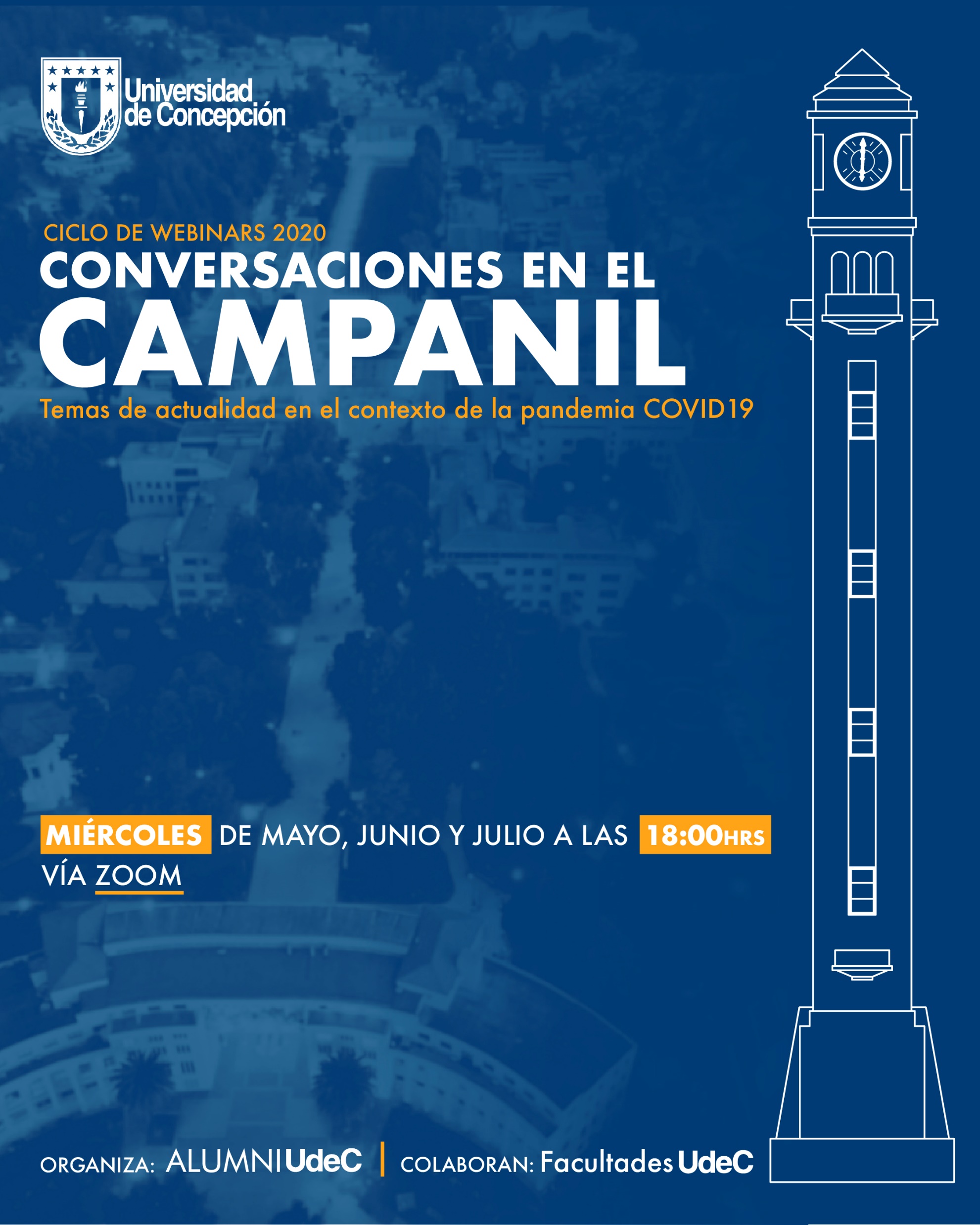 Rol de la Ciencia: Las reflexiones que nos deja la  Pandemia COVID19Andrea Rodríguez
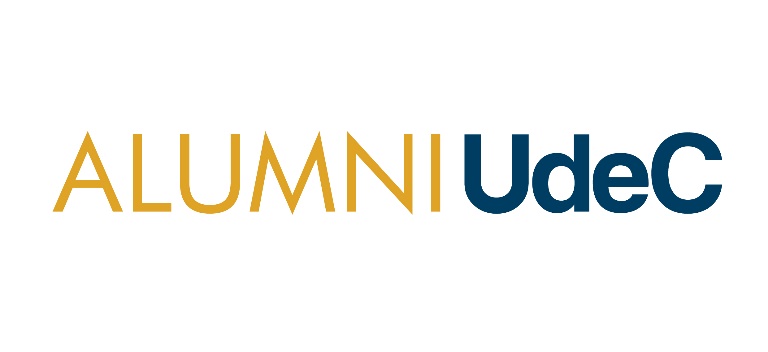 … hasta ahora
Plataforma Incites
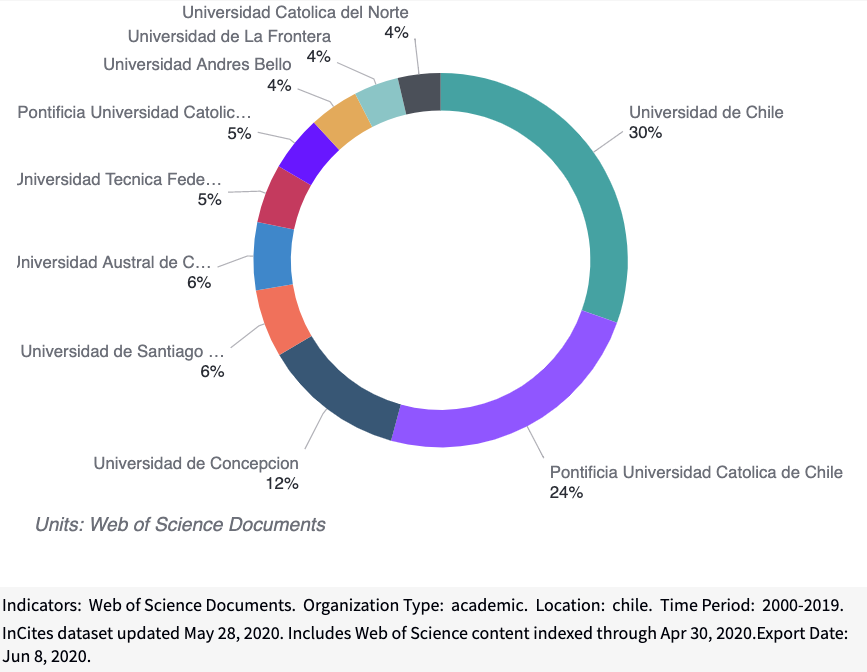 Plataforma Incites
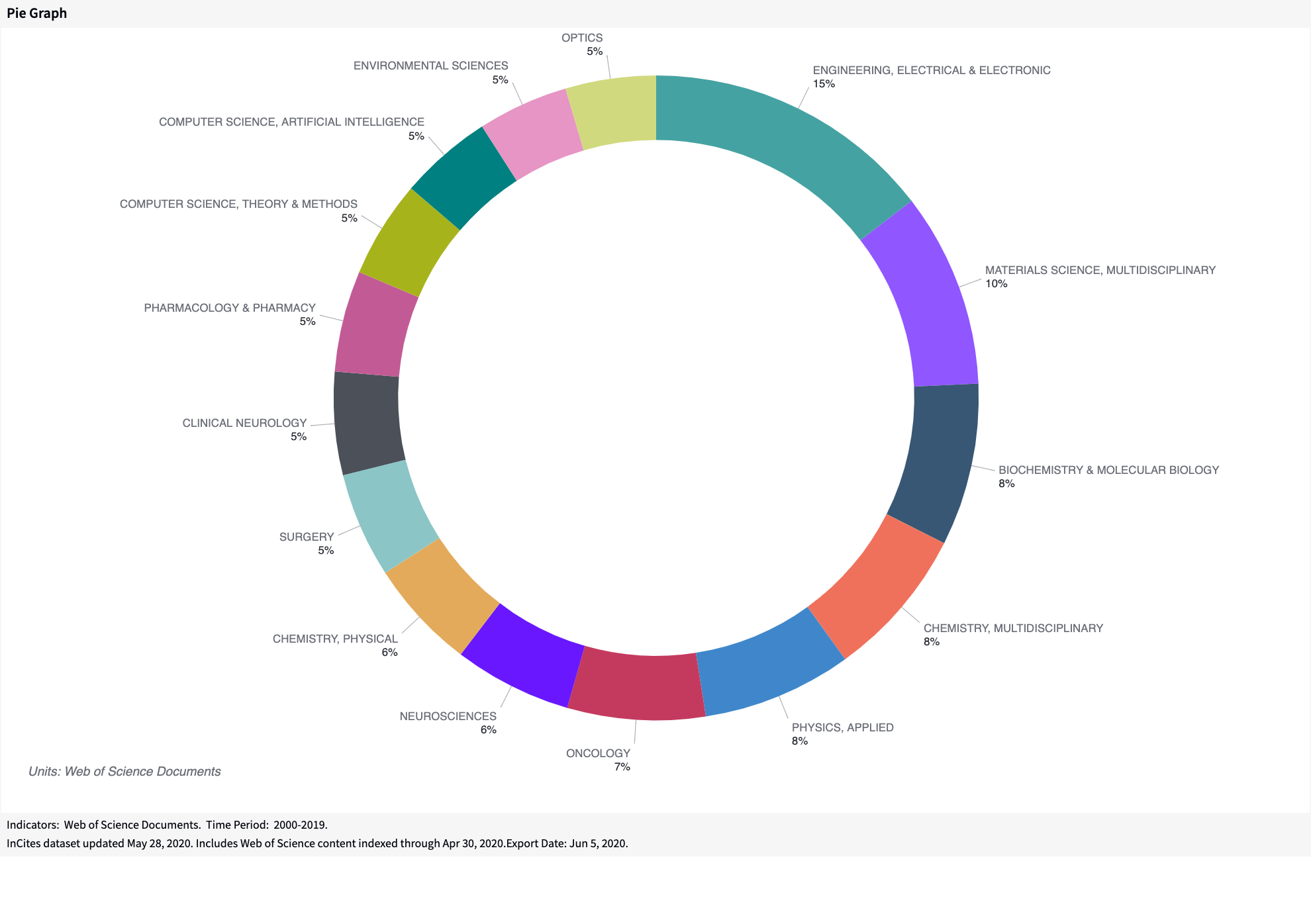 Chile
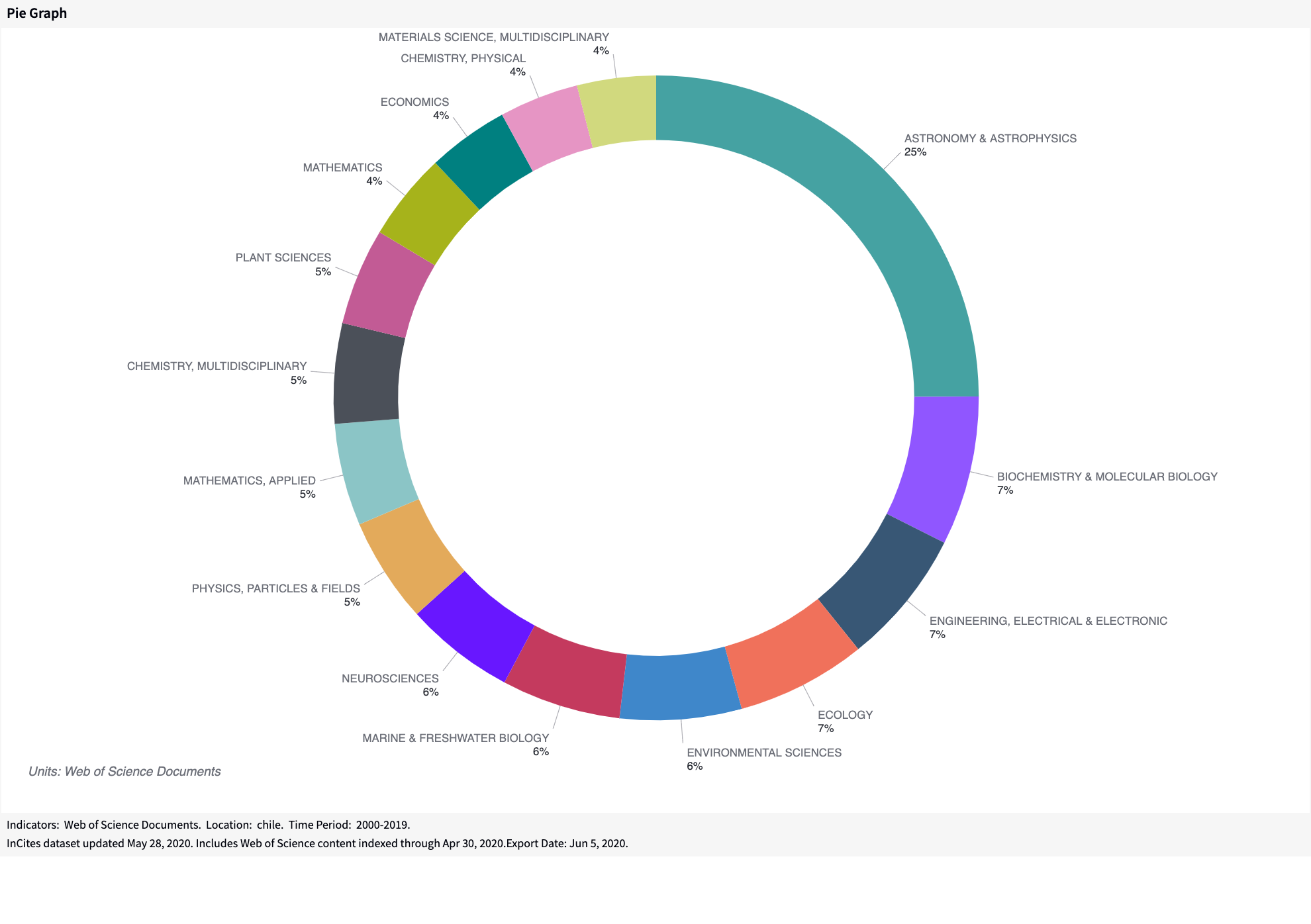 Mundo
Plataforma Incites
Resumen del hasta ahora
Productividad científica cuya tasa de crecimiento es un poco mejor al del nivel latino americano.
Un modelo científico basado en las oportunidades del país (laboratorios naturales) y basado en la competitividad como base de excelencia. 
Un sistema con alta concentración de la productividad que se condice con su evolución histórica y la concentración de la población.
Generación de capital humano avanzado sin mucha priorización de áreas.
Ciencia desarrollada principalmente con recursos estatales y con la existencia  de desconfianzas entre academia y sector productivo.
COVID 19
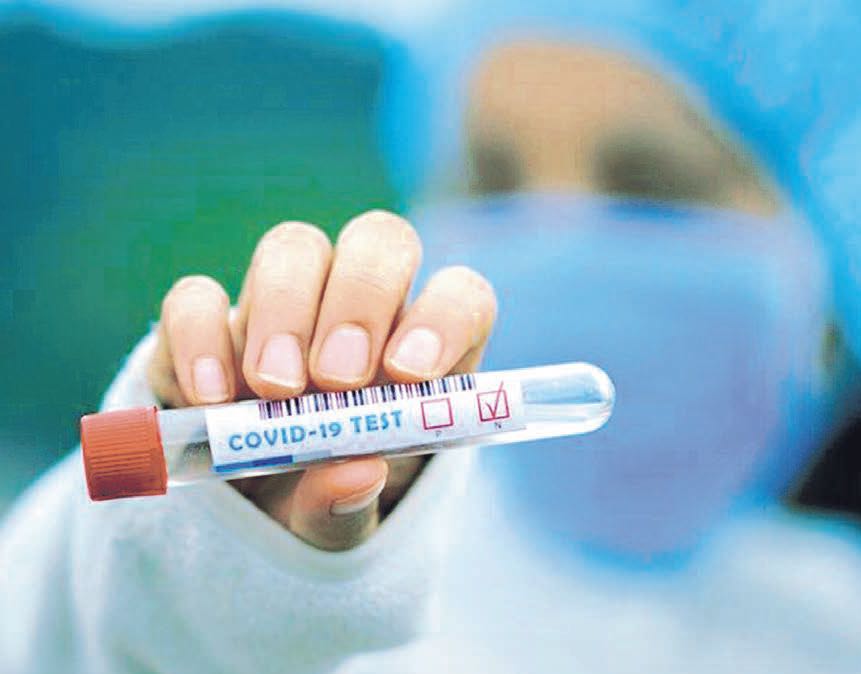 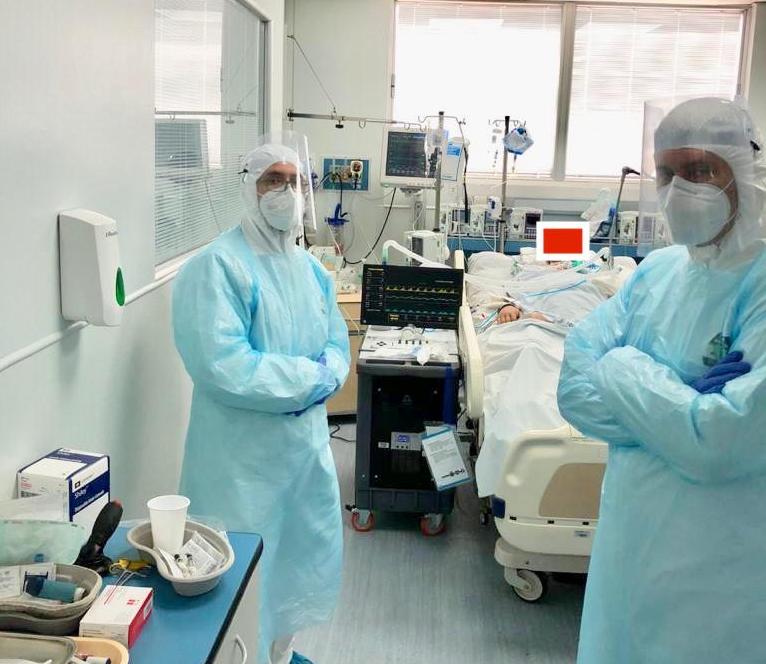 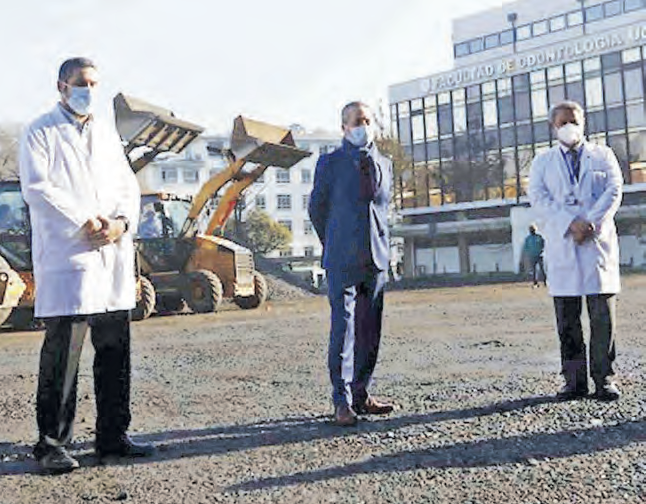 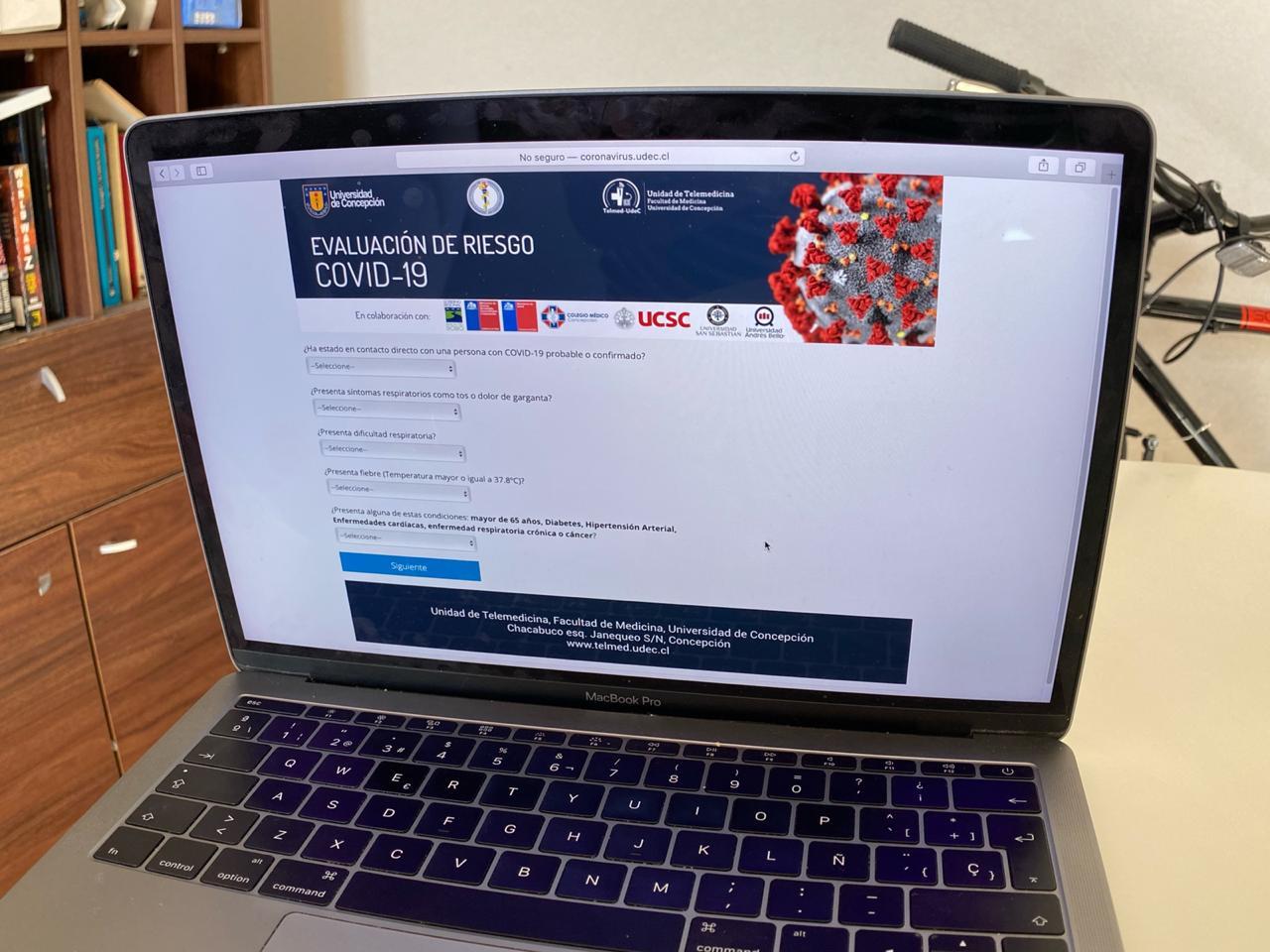 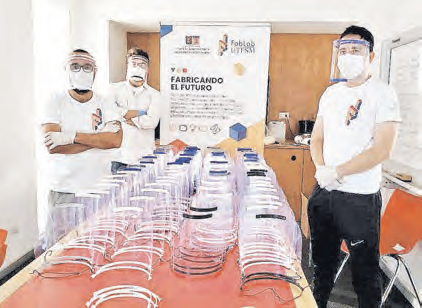 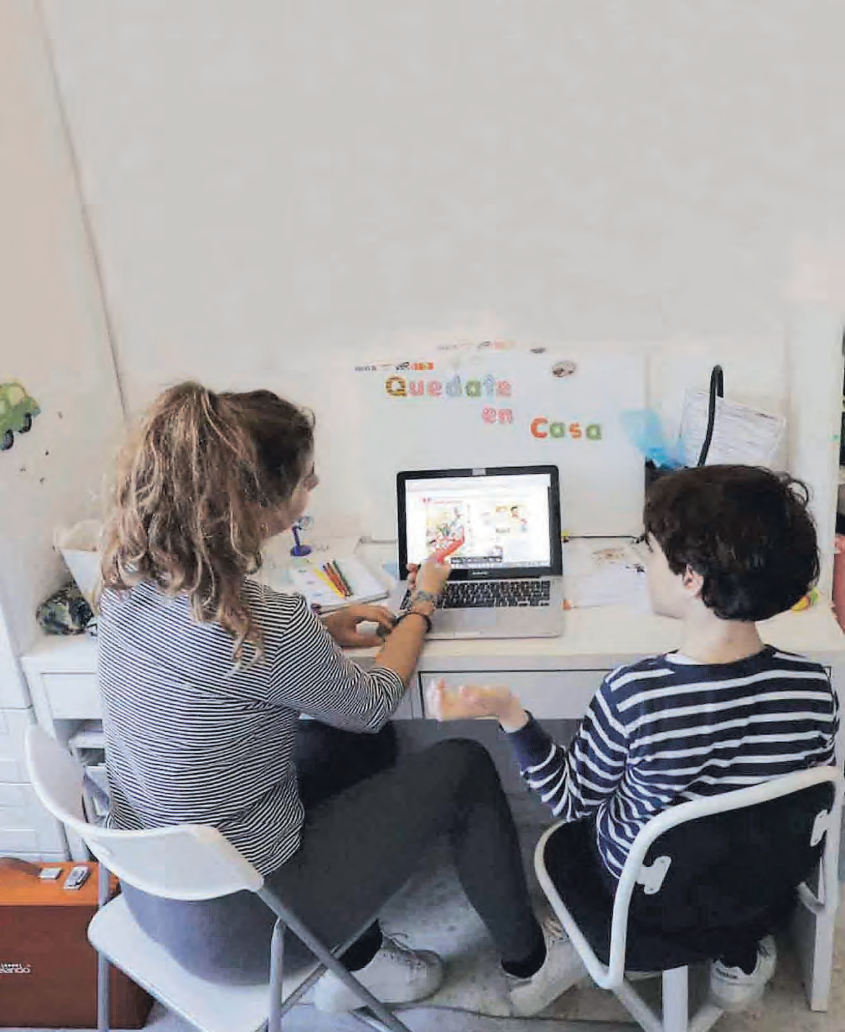 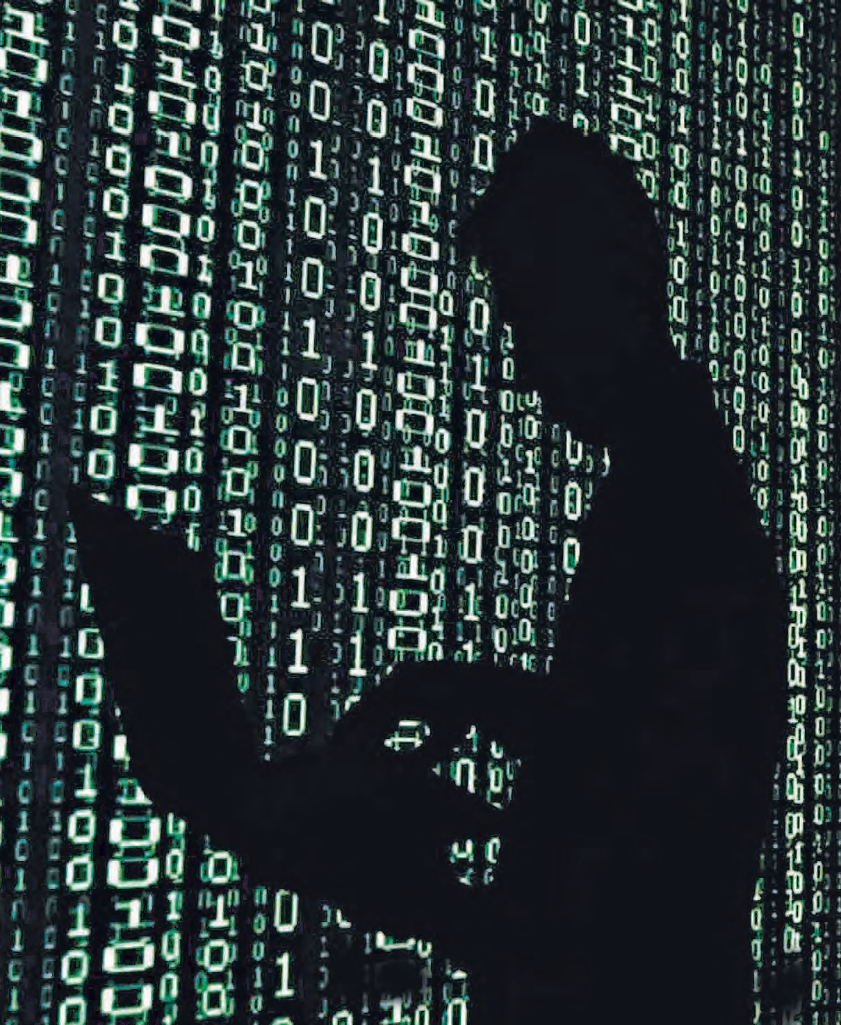 Resumen de lo hecho
El ecosistema de investigación se ha adaptado y ha reaccionado a las necesidades con un alto grado de compromiso y colaboración.
Esfuerzos institucionales y no solo de personas.
En la UdeC, por ejemplo, más de 40 iniciativas que involucran más de 100 personas, además del  uso  y disposición de infraestructura.

Iniciativas que  combinan academia-sector privado-sector público que generan esperanza de mayor colaboración.

Sin embargo, frente  Covid19 algunas situaciones se hacen más evidente:
La necesidad de romper desconfianzas para establecer comunicación entre científicos y los tomadores de decisiones
Dependencias y brechas territoriales que son importantes
Falta de capacidad/industria tecnológicas que nos hace esperar y depender de desarrollos externos
El después
Amenazas:
falta de recursos y  percepción de la ciencia no como una necesidad.

Oportunidades:
Repensar un modelo que impulse la colaboración y no solo la competencia sin por eso dejar de buscar la excelencia – un desafío importante
Fortalecer la capacidad tecnológica:
Para enfrentar riesgos sanitarios o de desastres naturales.
Para potenciar el desarrollo científico y el desarrollo económico y social que sea sostenible.